סמינר במכירות פומביות
הרצאה 2
Game Theory, AliveAnna R. Karlin and Yuval Peres
מועבר ע"י סאלי גולן

בהנחיית פרופסור עמוס פיאט
אז מה נעשה היום?
תזכורת:
אסטרטגיה שלטת: האסטרטגיה שהכי טובה לשחקן ללא תלות באסטרטגיה של שאר השחקנים.
Nash equilibrium: מצב שבו לכולם יש אסטרטגיה שלטת
מכרז 'כנות'
מכרז מחיר שניידוע גם כמכרז ויקרי
ב1960 וויליאם ויקרי גילה שניתן לשלב את היתרון של עלות תקשורת נמוכה (בsealed bid) עם הפשטות של החוקים של מכירה אנגלית.
במכרז זה, הזוכה הוא מי שהציע את ההצעה הגבוה ביותר, אבל הוא משלם את המחיר של ההצעה שבאה לפני ההצעה המקסימלית.
נוכיח זאת:
מכרז מחיר שני
לכן, המשתתף לא יכול להרוויח בעזרת 'שקר' (הצעה שהיא אינה הערך האמיתי שלו)ומכאן שמכרז מחיר שני הוא מכרז 'כנות'
נשים לב כי ההצעה של המחיר האמיתי היא לא רק Nash equilibrium, אלא במקרה זה היא גם האסטרטגיה השלטת- היא ממקסמת את הרווח של כל אחד מהמשתתפים, ולא משנה מהי שיטת הפעולה של ה'יריבים'.
מכרז ויקרי עבור k פריטים
k המשתתפים עם ההצעות הגבוהות ביותר זוכים, ומשלמים כולם את המחיר של ההצעה הגבוהה ביותר שלא זכתה, כלומר, אם נסדר את ההצעות בסדר יורד, אזי הם משלמים את ההצעה ה-k+1.
דוגמה למכרז ויקרי מרובה פריטים
Samsung החליטה לשחרר לשוק 3 מכשירי Galaxy s5 במכרז ויקרי.
ישנם 6 משתתפים: אברהם, יצחק, יעקב, דוד, גוליית ויוכבד.
אברהם החליט שהוא מוכן לשלם על המכשיר 4000 שקל.יצחק- 4200, יעקב- 3800, דוד- 6300, גוליית- 2200, ויוכבד- 4100.
שלוש הזוכים הם: דוד, יצחק ויוכבד (הם נתנו את שלוש ההצעות הגבוהות ביותר)והמחיר שהם ישלמו על המכשיר הוא 4000 (כלומר, ההצעה הגבוהה ביותר שלא זכתה).
אז מה נעשה היום?
מנקודת המבט של מנהל המכירה הפומבית
מנקודת המבט של המשתתפים, מכרז ויקרי הוא הכי אטרקטיבי משום שהם לא צריכים לחשוב על אסטרטגיה מסובכת.
לעומתם, מנקודת המבט של מנהל המכירה הפומבית, זה לא בהכרח הכי משתלם. האם מנהל המכירה הפומבית יכול להרוויח יותר אם יבצע first price auction?
מנקודת המבט של מנהל המכירה הפומבית
איך הגענו לתוצאה הזו?
מנקודת המבט של מנהל המכירה הפומבית
ואיך הגענו לתוצאה הזו?
האם התוצאה מפתיעה?
אז מה נעשה היום?
בדיקת פונקציית האסטרטגיה:
שוויון מחירים ואפיון שוויון בייס נאש
הדגמת ההגדרה (איפה פה הדוגמה??????????)
תוחלת התשלום ותוחלת התועלת
הצגה ויזואלית
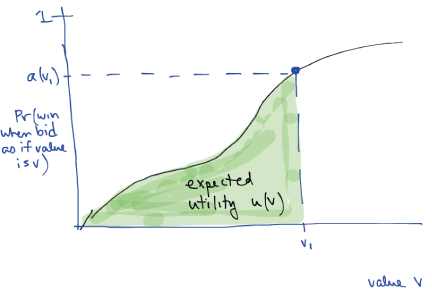 אז איפה אנחנו עומדים?
הוכחה:
סיכום ההוכחה
אז למה מזה נובע שיש שיווי משקל?
אז למה מזה נובע שיש שיווי משקל?
תודה רבה על ההקשבה!שאלה לשיעורי בית:??????????